Tytuł
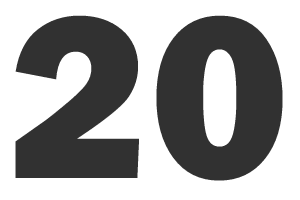 Slide 2
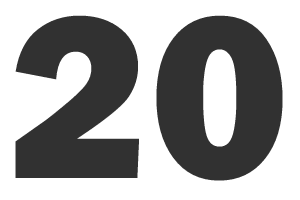 Slide 3
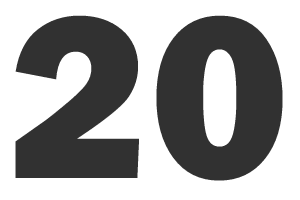 Slide 4
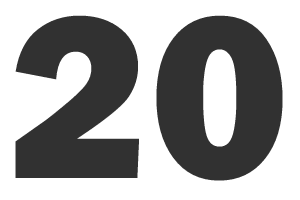 Slide 5
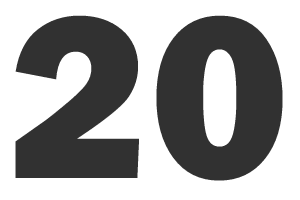 Slide 6
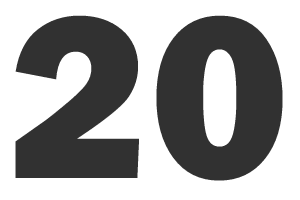 Slide 7
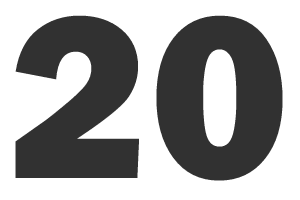 Slide 8
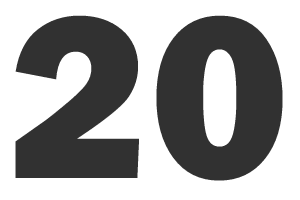 Slide 9
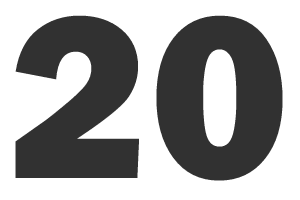 Slide 10
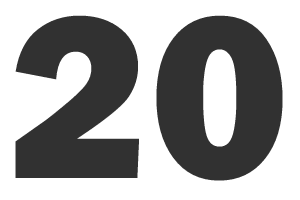 Slide 11
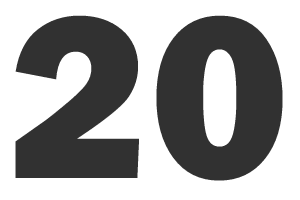 Slide 12
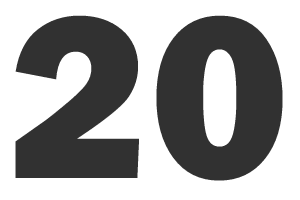 Slide 13
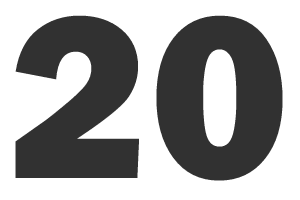 Slide 14
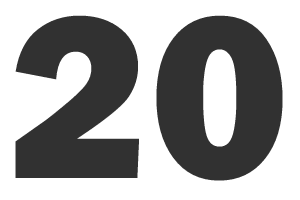 Slide 15
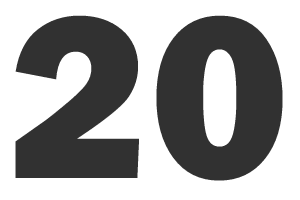 Slide 16
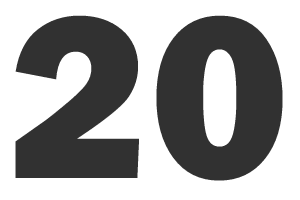 Slide 17
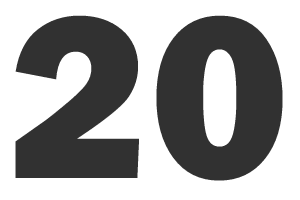 Slide 18
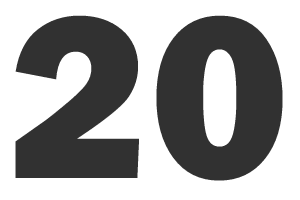 Slide 19
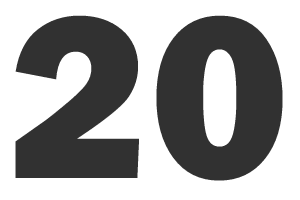 Slide 20
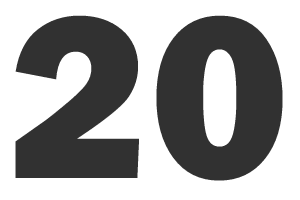